Муниципальное общеобразовательное учреждение«Лицей №34»г. Новокузнецка Кемеровской областиВнеклассное мероприятие для учащихся 8-х классов и родителей«Убеждения, права и обязанности»   подготовили: учитель английского языкаклассный руководитель Батарчук Марина Ивановна
Цель
формирование умения слушать собеседника, уважать его убеждения, выяснить права и обязанности ребенка и гражданина, ознакомить с конвенцией о правах ребенка
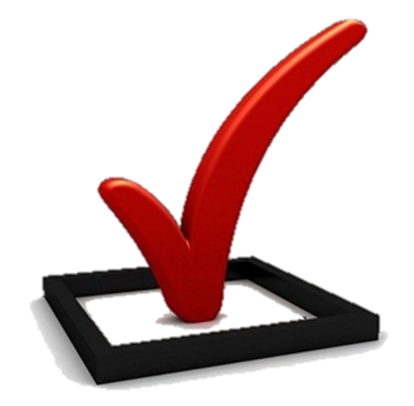 Право (из словаря Ожегова) – есть совокупность установленных и охраняемых государственной властью норм и правил, которые регулируют отношения
между людьми
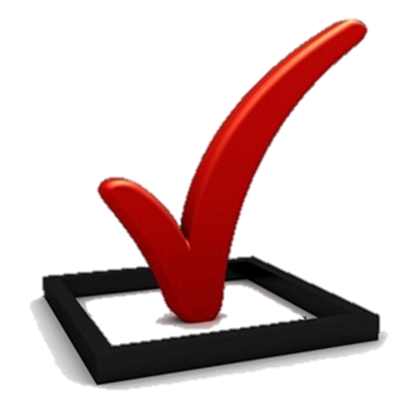 Обязанность – безусловные для выполнения действия, по общественным требованиям или внутренним побуждениям
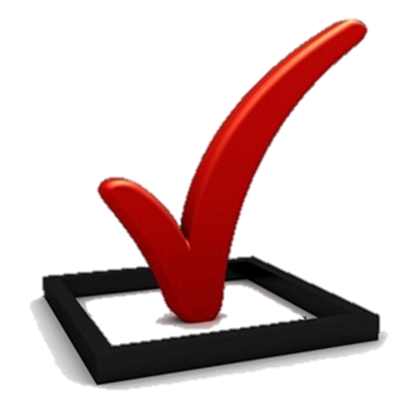 Убеждения – активно приобретенные и критически осмысленные представления, знания, идеи, имеющие для человека высокий личностный смысл и статус доверия, а также определяющие его отношение к разным сферам действительности. Иначе говоря, это компоненты мировоззрения личности, с которыми связано переживание их истинности и потребность следовать им или реализовать их в жизни
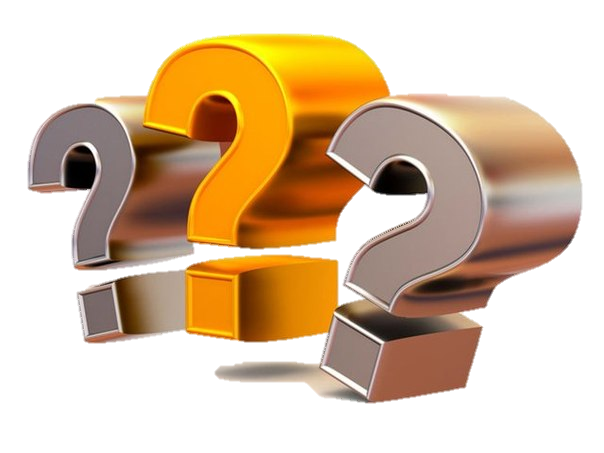 Какие убеждения мешают в жизни? Почему? 
Какие убеждения помогают человеку?
11 ложных убеждений, присущих людям всех возрастов
1) Каждый должен любить меня
2) Я все должен делать хорошо и лучше всех
3) Некоторые люди плохие, они должны быть наказаны
4) Вещи и события не могут отличаться от наших представлений
5) В моих неприятностях виноваты Вы
6) Я знаю, что скоро произойдет что-то ужасное
7) Лучше не пытаться изменяться
8) Я нуждаюсь в ком - то более сильном, чем я
9) Я не могу идти другим путем
10) Ваши проблемы являются моими
11) Есть только один путь сделать это
Специалисты советуют
1) Все не должны любить меня
2) Ошибки бывают полезные, если я на них учусь
3) Все в чем-то плохи. Нет абсолютно плохих людей. Люди разные
4) Мы субъективны. Я не должен стремиться управлять всем
5) Я должен сам отвечать за свои ошибки
6) Нужно радоваться каждой минуте. (Не переходи мост, пока не дошел до него)
7) Я всегда могу попробовать, важно действовать
8) Я свободный человек, нуждаюсь в поддержке, а не в поводыре
9) Я могу измениться
10) Ваши проблемы - это ваши проблемы
11) Я могу быть гибким. Всегда есть выбор
Поведение человека отражает его убеждения. Изменить другого человека нельзя, можно изменить свое отношение к его поступкам. Изменив свои убеждения, изменим поведение. 
Научимся принимать другого человека таким, какой он есть
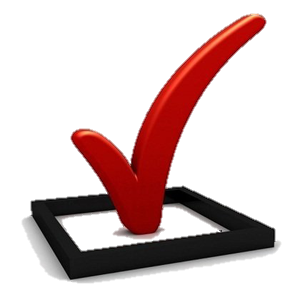 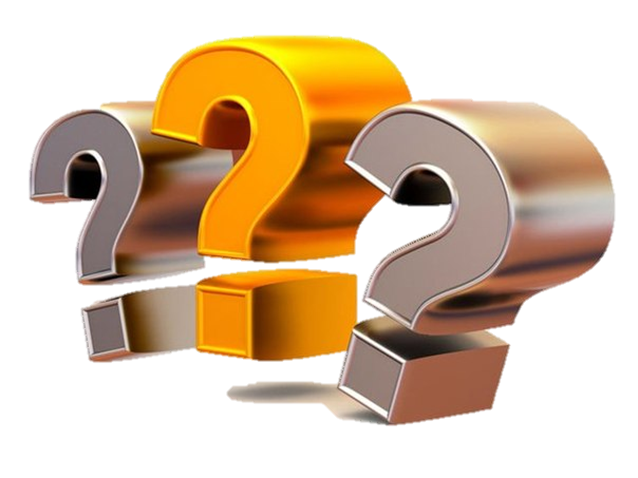 Какие права и обязанности имеют родители?                         
Какие права и обязанности имеют дети?
Конвенция о правах ребенка (одобрена Генеральной Ассамблеей ООН 20.11.1989, вступила в силу для СССР 15.09.1990)
Конвенция ООН о правах ребенка — международный правовой документ, определяющий права детей в государствах-участниках
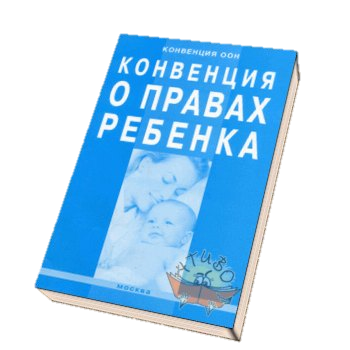 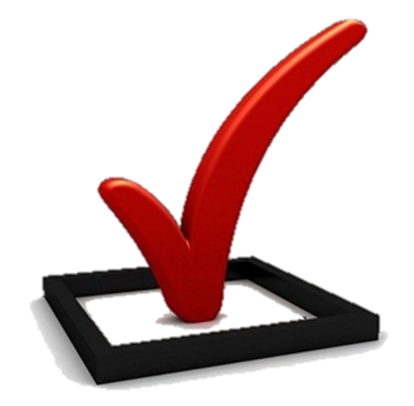 У всех есть право:                                                                              
1) Быть таким, какой он есть
2) Иногда ставить себя на первое место
I) Просить о помощи и эмоциональной поддержке
4) Протестовать против несправедливого обращения
5) На свое собственное мнение
6) Совершать ошибки, пока не найдут правильное решение
7) Предоставлять людям возможность решать их собственные проблемы
8) Говорить «НЕТ, СПАСИБО», «ИЗВИНИТЕ, НЕТ»
9) Не обращать внимания на советы окружающих, следовать своим убеждениям
10) Побыть в одиночестве
11) На свои собственные чувства, независимо от того, понимают ли их окружающие
12) Менять свои решения или избирать другой образ жизни
13) Добиваться перемены договоренности 
и т.д.
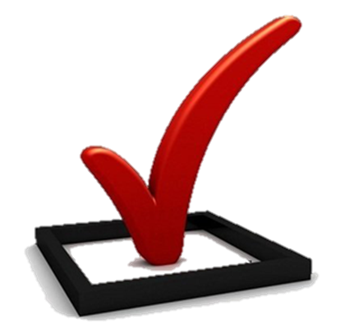 Обязанности школьника
Обучающиеся обязаны:
1) добросовестно осваивать образовательную программу, выполнять индивидуальный учебный план, в том числе посещать предусмотренные учебным планом или индивидуальным учебным планом учебные занятия, осуществлять самостоятельную подготовку к занятиям, выполнять задания, данные педагогическими работниками в рамках образовательной программы;
2) выполнять требования устава организации, осуществляющей образовательную деятельность, правил внутреннего распорядка, правил проживания в общежитиях и интернатах и иных локальных нормативных актов по вопросам организации и осуществления образовательной деятельности;
3) заботиться о сохранении и об укреплении своего здоровья, стремиться к нравственному, духовному и физическому развитию и самосовершенствованию;
4) уважать честь и достоинство других обучающихся и работников организации, осуществляющей образовательную деятельность, не создавать препятствий для получения образования другими обучающимися;
5) бережно относиться к имуществу организации, осуществляющей образовательную деятельность.
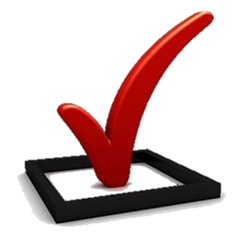 Обязанности родителей (законных представителей)
Родители (законные представители) несовершеннолетних обучающихся обязаны:
1) обеспечить получение детьми общего образования;
2) соблюдать правила внутреннего распорядка организации, осуществляющей образовательную деятельность, правила проживания обучающихся в интернатах, требования локальных нормативных актов, которые устанавливают режим занятий обучающихся, порядок регламентации образовательных отношений между образовательной организацией и обучающимися и (или) их родителями (законными представителями) и оформления возникновения, приостановления и прекращения этих отношений;
3) уважать честь и достоинство обучающихся и работников организации, осуществляющей образовательную деятельность.
Люди не обязаны:
1) Быть безупречным на все 100%
2) Следовать за толпой
3) Любить людей, приносящих Вам вред
4) Выбиваться из сил ради другого
5) Чувствовать себя виноватым за свои желания.
6) Мириться с неприятной ситуацией
7) Жертвовать своим внутренним миром ради кого-нибудь
8) Сохранять отношения, ставшие оскорбительными
9) Выполнять неразумные требования 
и т.д.
!
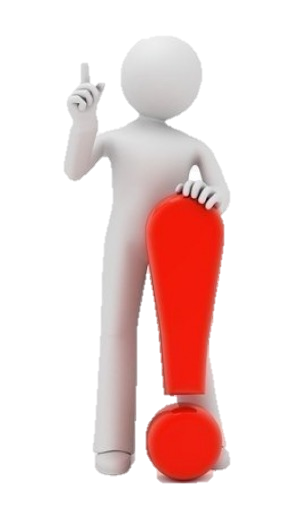 Продолжите фразу
Я сегодня задумался о ... 
Мне сегодня понравилось...
Я остался при своем мнении 
(каком именно)...
Я изменил мнение о...
Спасибо за сотрудничество!
Список использованной литературы:
Федеральный закон "Об образовании в Российской Федерации" 0
 от 29 декабря 2012 года
Всеобщая декларация прав человека от 10 декабря 1948 года
Конвенция ООН о правах ребенка от 20 ноября 1989 года, 
Конституция Российской Федерации   с  учетом поправок, внесенных Законами Российской Федерации о поправках к Конституции Российской Федерации от 30.12.2008 № 6-ФКЗ и от 30.12.2008 № 7-ФКЗ)
Пятьдесят сценариев классных часов. М., 2013

Использованные материалы и Интернет-ресурсы
http://festival.1september.ru/articles/524778/
http://nsportal.ru/shkola/sotsialnaya-pedagogika/library/2012/01/23/moi-prava-moya-svoboda
http://www.anypsy.ru/glossary/ubezhdeniya